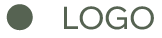 BUSINESS
CONTINUITY PLAN
Aether Dynamics
Address: 91 Brookside Lane, Manchester, UK
Website: www.aetherdynamics.ltd
Date Created: 08 May 2025
Phone: +44 123 456 7890
Plan Version: 1.0
TABLE OF CONTENTS
1.
Business Function Recovery Priorities
3
2.
Relocation Contingency Plan
3
3.
Alternate Business Site
3
Recovery Plan
4.
4
5.
Recovery Stages
4
4
Disaster Occurrence
A
4
B.
Activation Phase
4
4
C.
Alternate Site Operation
4
D.
Transition to Primary Site
6.
Digital and Physical Records Preservation
5
7.
System Restoration Strategy
5
Recovery Teams
8.
5
5
A
Team Roles and Contacts:
5
Key Responsibilities
B.
6
Departmental Recovery Teams
C.
Recovery Procedures
9.
6
10.
Appendices
6
2
1. BUSINESS FUNCTION RECOVERY PRIORITIES
2. RELOCATION CONTINGENCY PLAN
3. ALTERNATE BUSINESS SITE
To ensure continuity during an emergency, core functions will be restored at an alternate site. Technology and system recovery will be handled by the IT & Infrastructure Division, prioritizing mission-critical services.
A predefined secondary location is designated to house critical operations during emergencies. 
This may include co-working spaces, regional branches, or strategic partner facilities.
3
4. RECOVERY PLAN
A structured plan for reestablishing operations post-disruption, coordinated by the Crisis Response Team and key stakeholders.
5. RECOVERY STAGES
A. Disaster Occurrence
Crisis recognized and escalation begins.
B. Activation Phase
C. Alternate Site Operation
D. Transition to Primary Site
Continuity plan launched, relocation initiated.
Work continues offsite until main location is operational.
Systems and staff transition back to the original site.
4
6. DIGITAL AND PHYSICAL RECORDS PRESERVATION
7. SYSTEM RESTORATION STRATEGY
Vital business records are secured via regular backups and external storage. Backups are audited monthly by the Information Security team.
The IT department will restore services following a prioritized sequence, beginning with communications and essential databases.
8. RECOVERY TEAMS
A. Team Roles and Contacts:
Incident Director, Deputy Lead, Logistics Support Staff, Technical Restoration
B. Key Responsibilities:
Communications and HR Management, Financial Oversight, Legal Compliance, 
Technical Restoration
5
C. Departmental Recovery Teams:
Emergency Comms Unit, Personnel Coordination Unit, Tech Recovery Unit ,Field Operations Unit
9. RECOVERY PROCEDURES
Incident Reporting
Executive Notification
Initial Damage Evaluation
Emergency Declaration
Relocation Initiation
Interim Workflow Implementation
Communications Re-establishment
Backup Restoration
Alternate Site Launch
Workflow Supervision
Transition Management
Full Restoration
10. APPENDICES
Employee Contact List
Recovery Priorities
Alternate Site Resources
Emergency Operations Center (eoc) Locations
Vital Records
Vendor Lists
IT System Reports and Resources
Alternate Site Transportation Information
Impact and Risk Assessments
Business Impact Analysis
Recovery Task Lists
Office Recovery Plan
6